UNIDAD V
Tito 1:1-9

Lecciones 1-3
Instituto de Líderes Cristianos
Iglesia y Ministerio
Maestra Gabriela Tijerina-Pike, Ph.D.
Tito 1:1-9

Lección 1. Introducción
Lección 2. Creta
Lección 3. Comisión
Iglesia y Ministerio




Ministerio e Iglesia
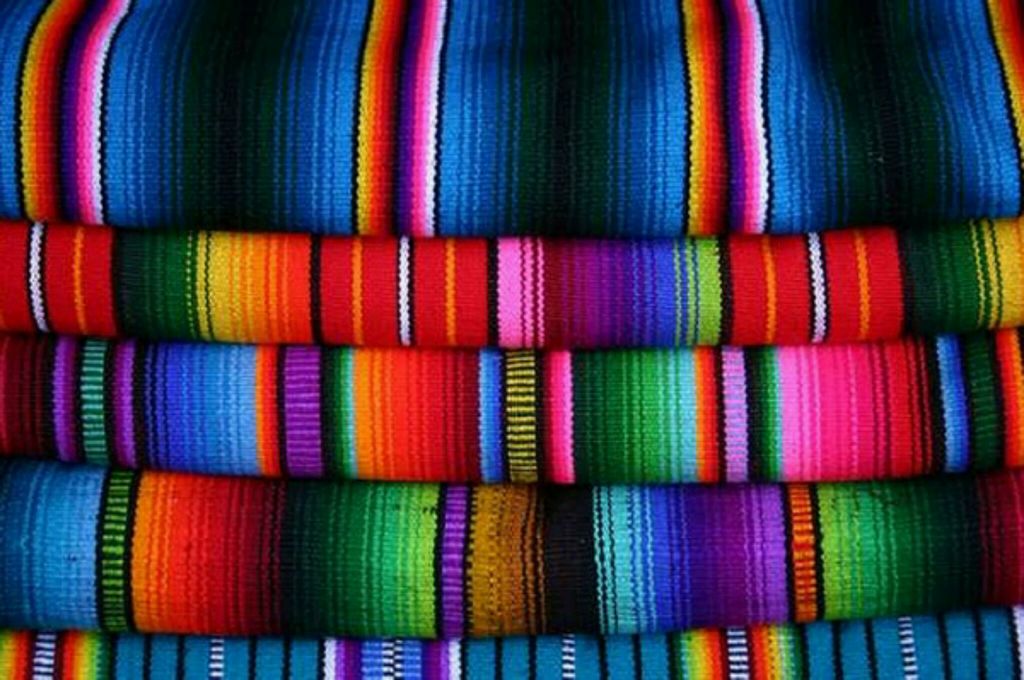 Instituto de Líderes Cristianos
Iglesia y Ministerio
Maestra Gabriela Tijerina-Pike, Ph.D.
Iglesia y Ministerio
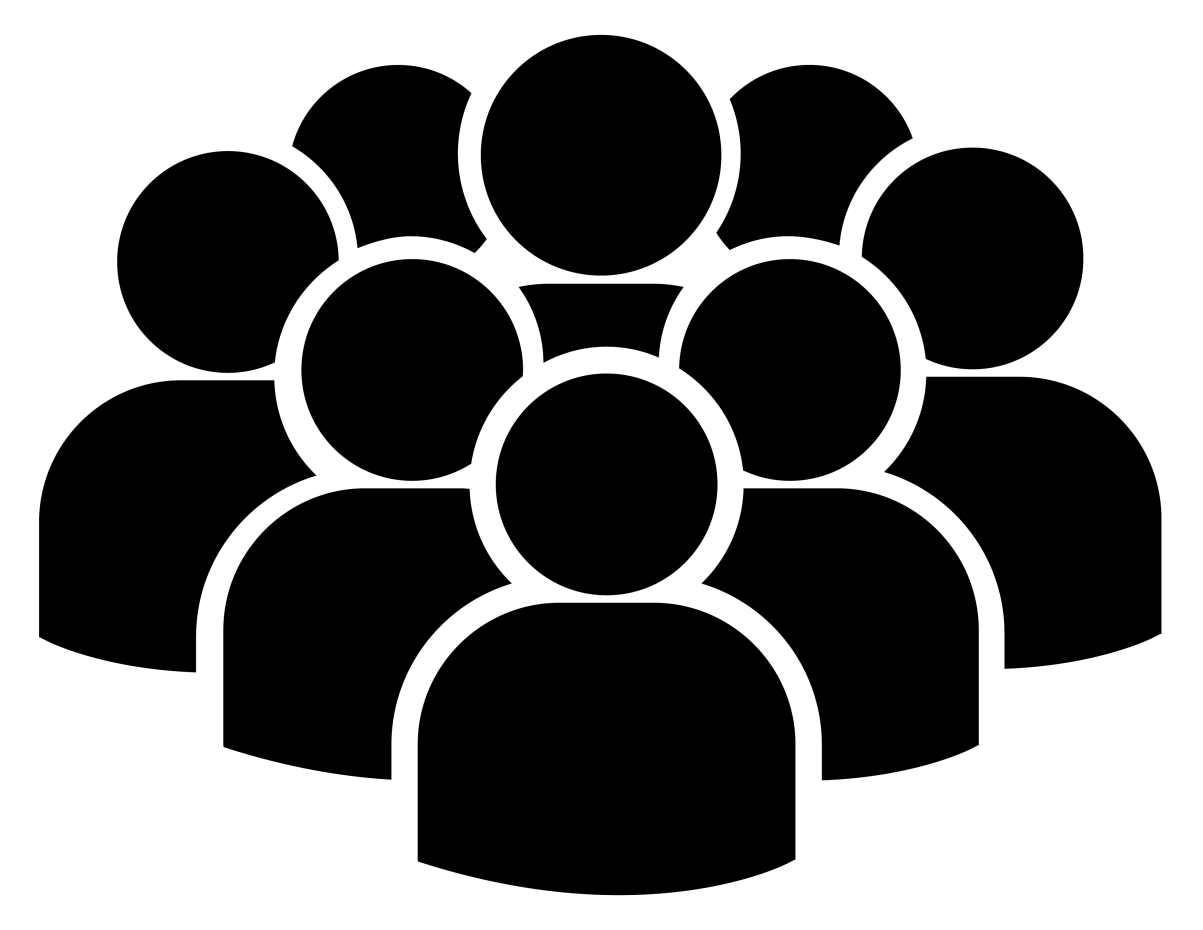 Iglesia y Ministerio
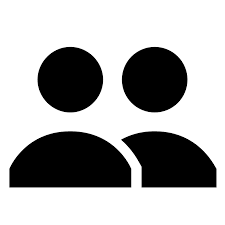 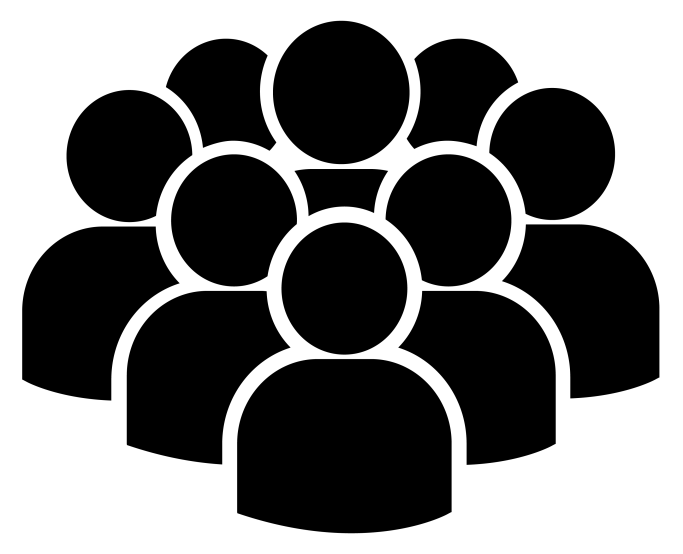 Lección 1. Introducción
Instituto de Líderes Cristianos
Iglesia y Ministerio
Maestra Gabriela Tijerina-Pike, Ph.D.
Tito 1:1-9
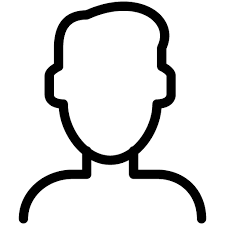 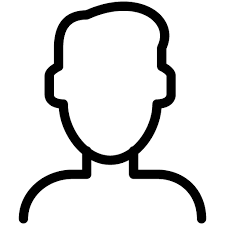 Pablo y Tito
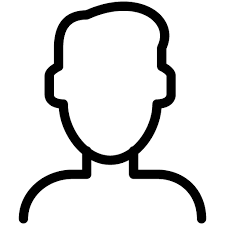 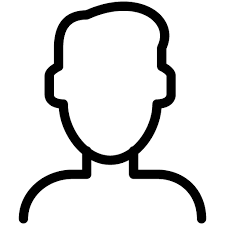 Tito 1:1-9
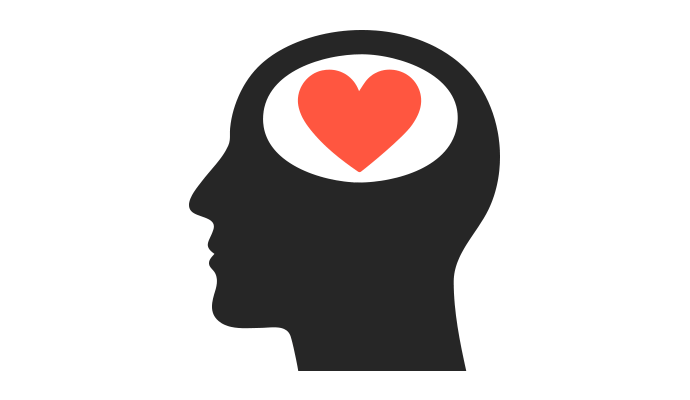 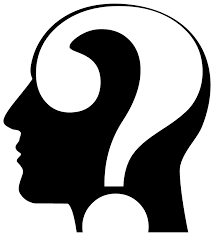 1, 2 Corintios
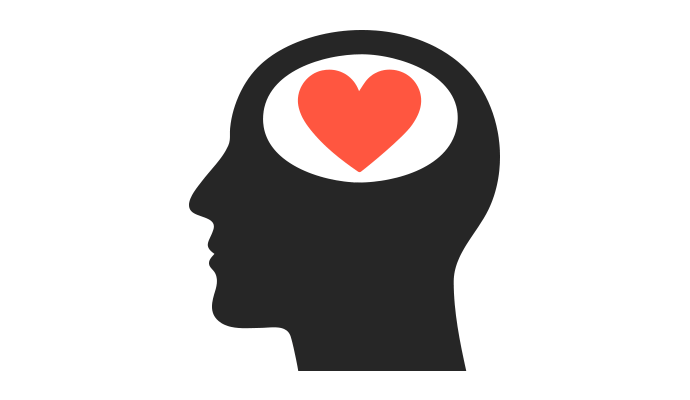 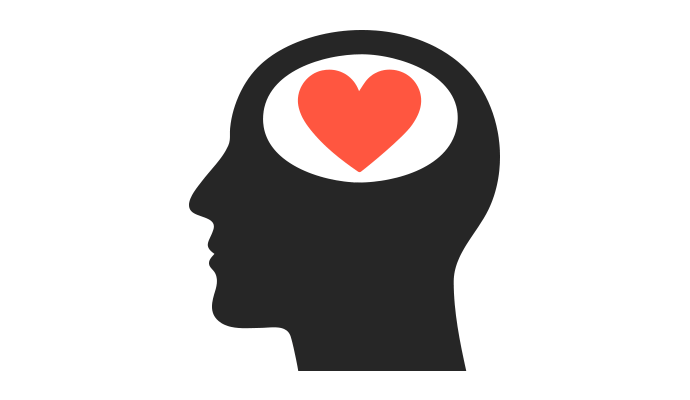 Tito 1:1-9
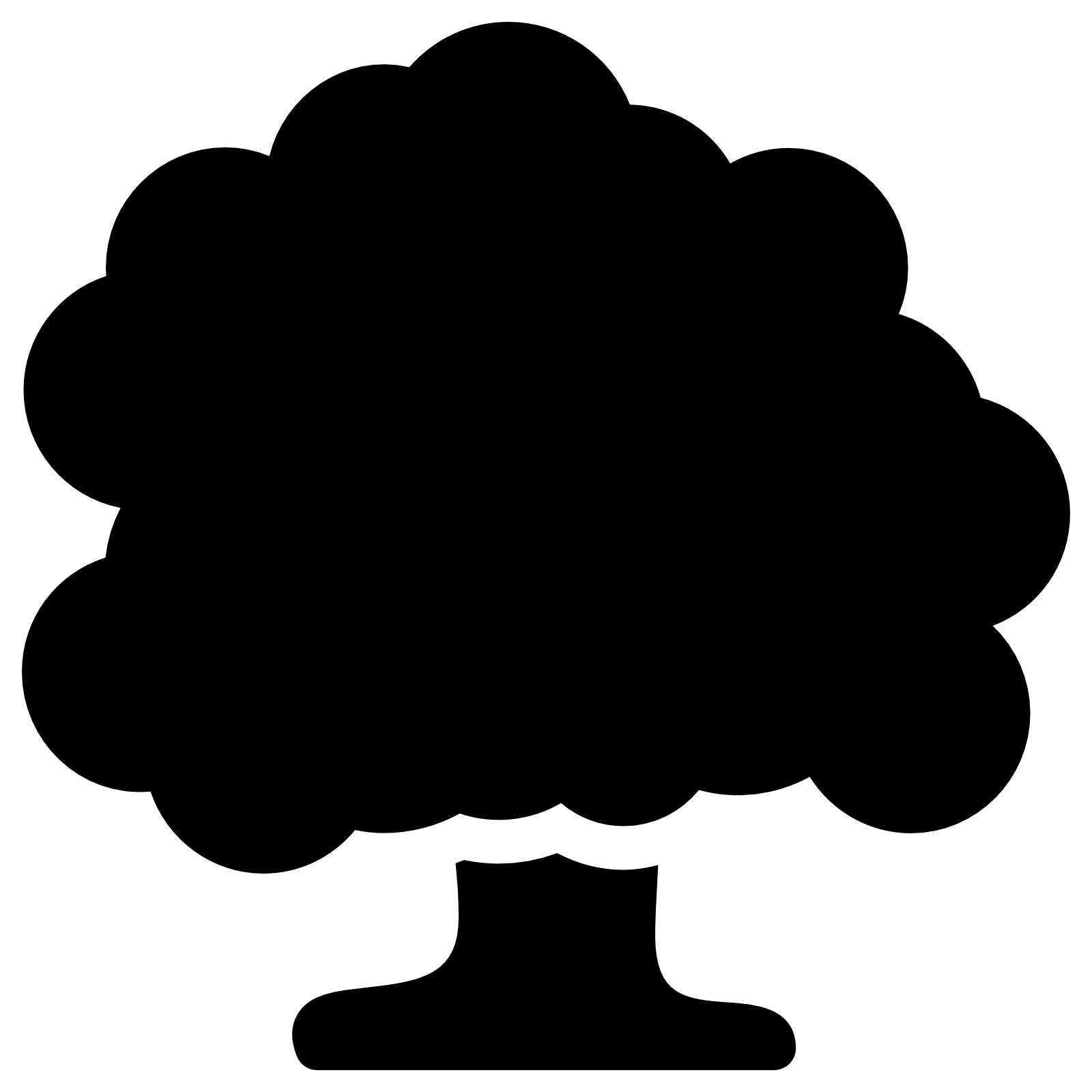 Tito 1:1-9
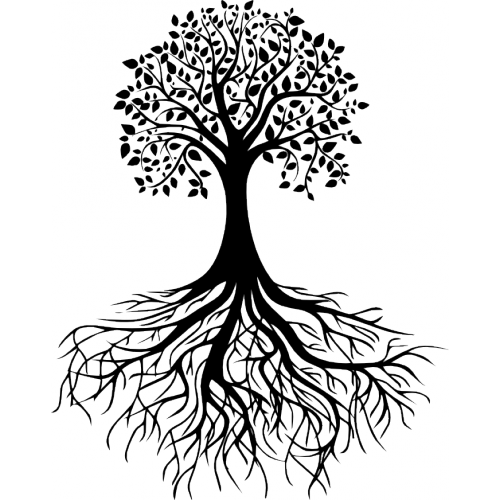 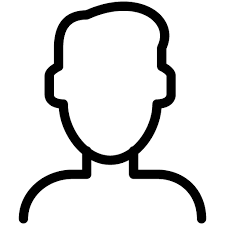 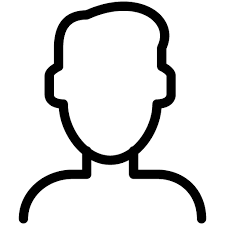 1, 2 Corintios
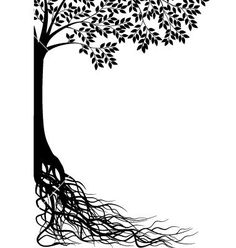 Conocimiento
Entendimiento
Teología
Tarea:

¿Cuánto confiaba Tito en Pablo?

¿Por qué?